Nachhaltigkeit der Tiefseefischerei
Museum Koenig 
Bonn, 15 September 2014
Rainer Froese, GEOMAR, Kiel, Germany
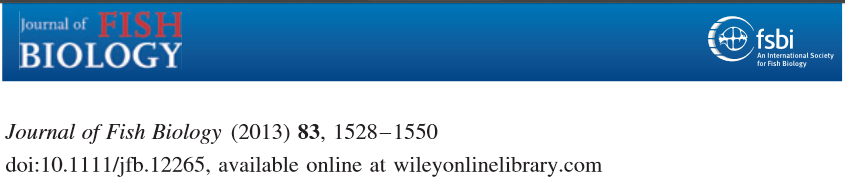 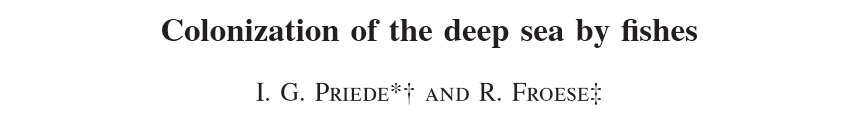 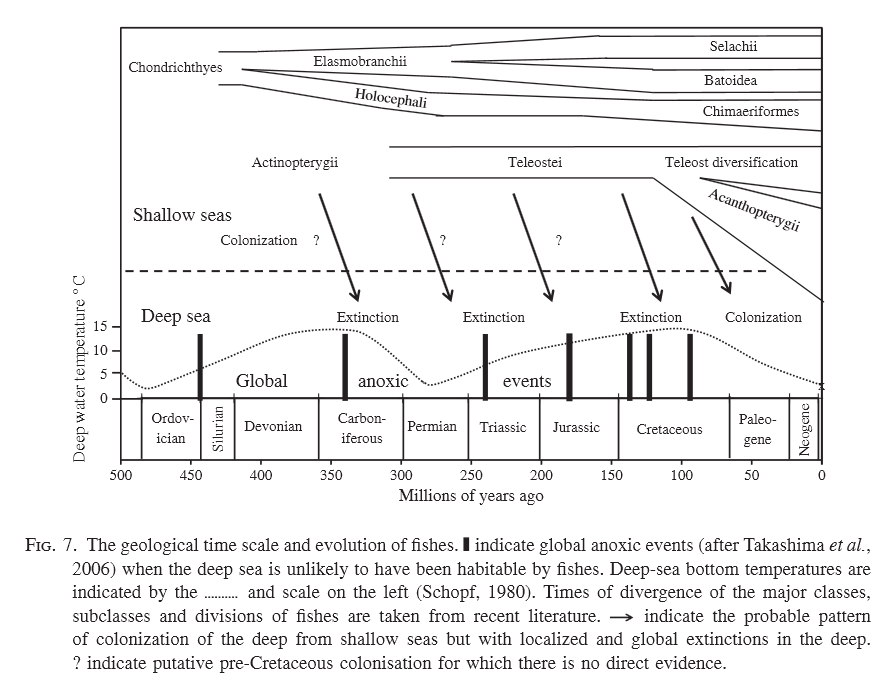 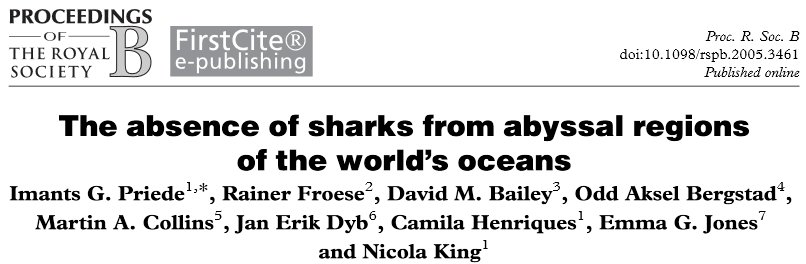 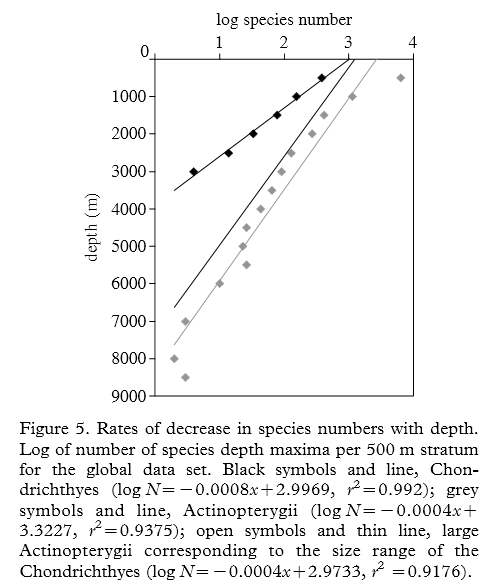 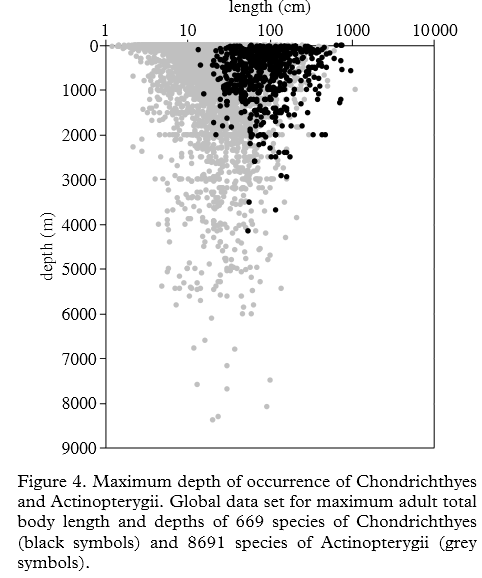 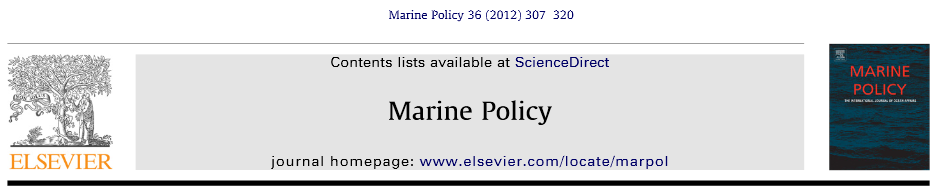 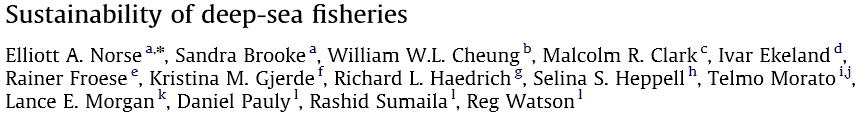 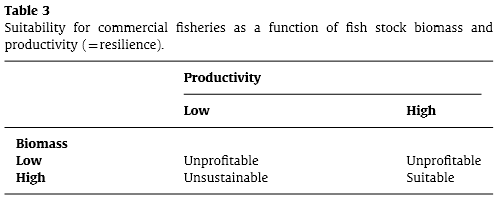 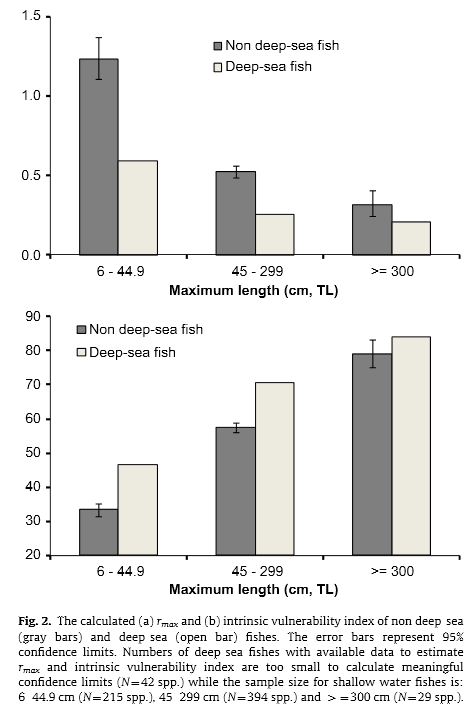 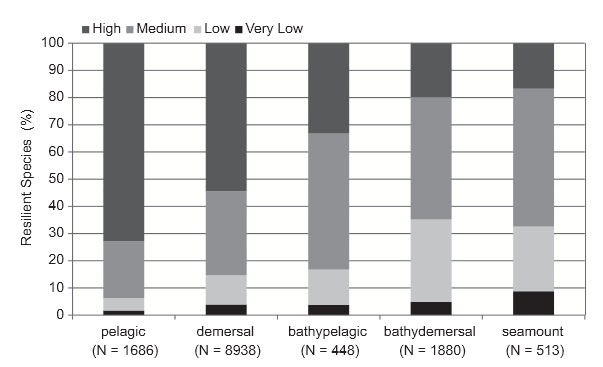 Die Tiefsee ist dunkel, kalt, drückend und nahrungsarm
Vielfältiges Leben in der Tiefe
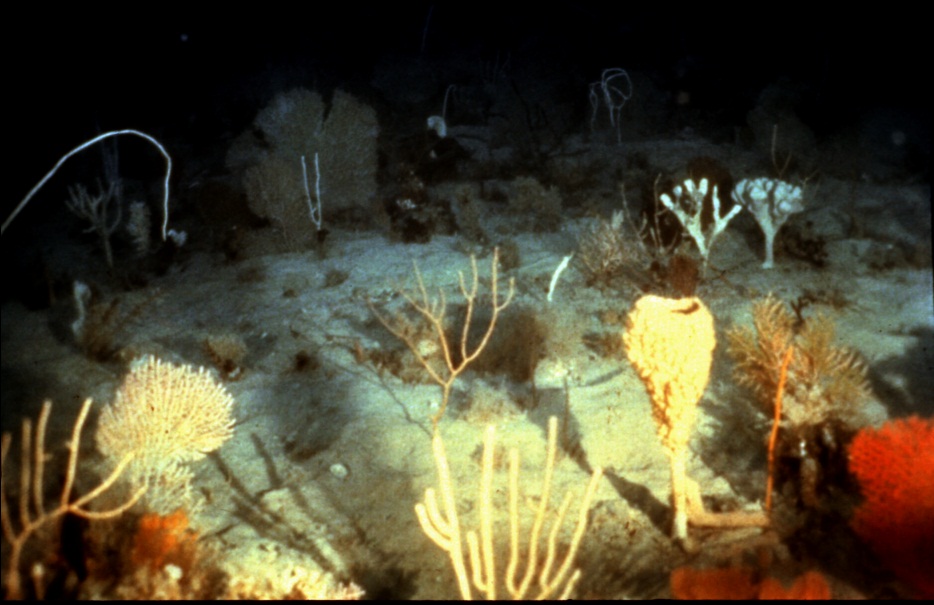 Tiefseefischerei in der EU
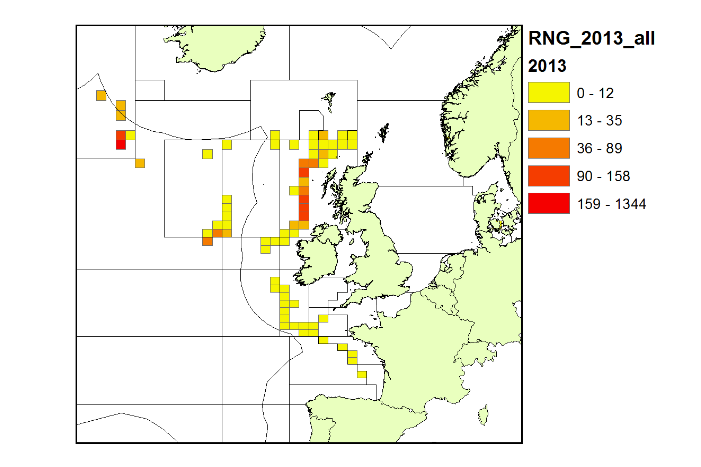 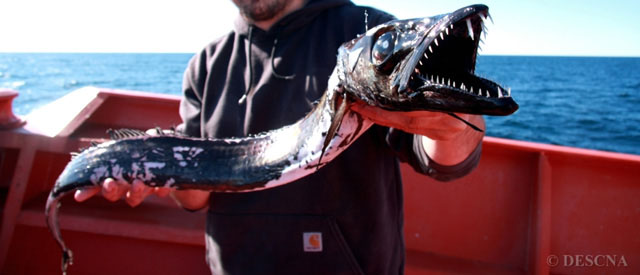 Aphanopus carbo
Black scabbardfish
Schwarzer Degenfisch
110 cm, 32+ Jahre
200 – 1700 m
Molva dypterygia
Blue ling
Blauleng
155 cm, 30+ Jahre
150 – 1000 m
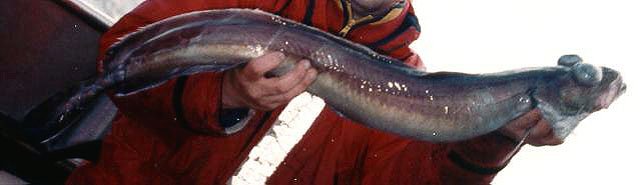 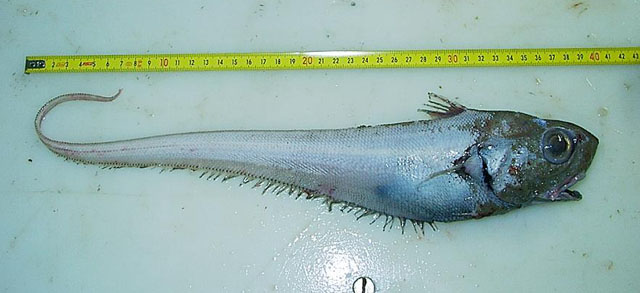 Coryphaenoides rupestris
Roundnose Grenadierfish
Grenadierfisch
110 cm, 54 Jahre
400 – 1200 m
Schwarzer Degenfisch Fänge
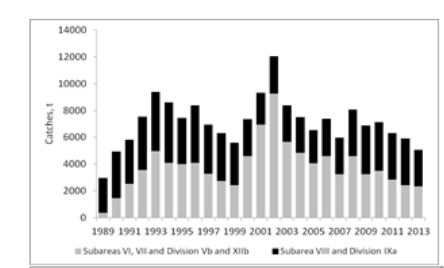 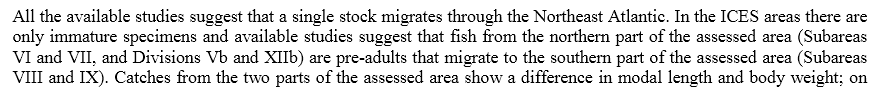 Source: ICES Advice for 2015
Blauleng Fänge
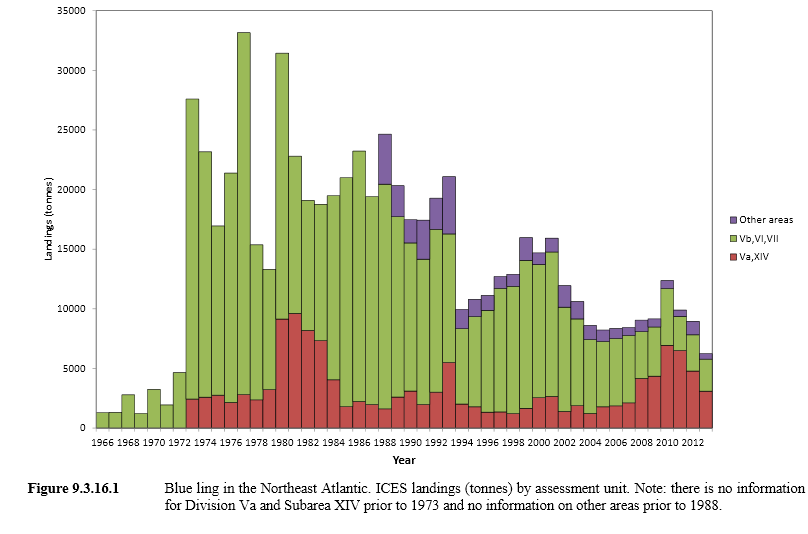 Source: ICES Advice for 2015
Grenadierfisch Fänge
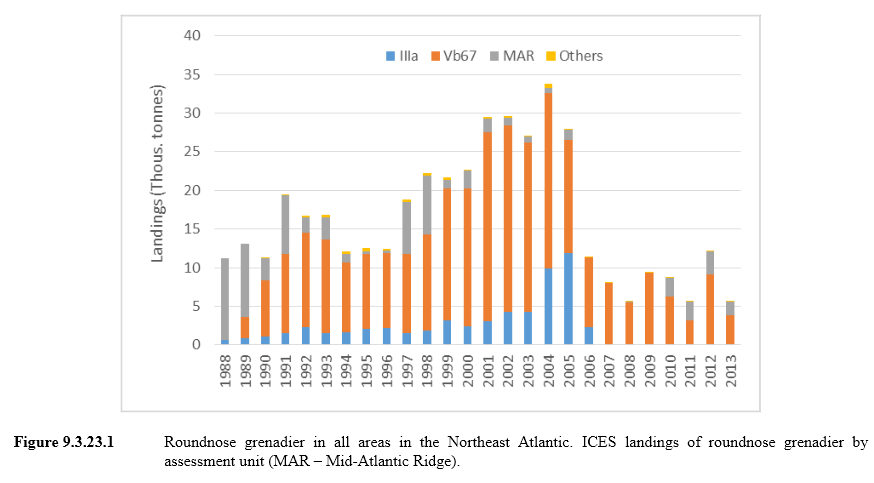 Source: ICES Advice for 2015
Auswirkungen auf das Ökosystem
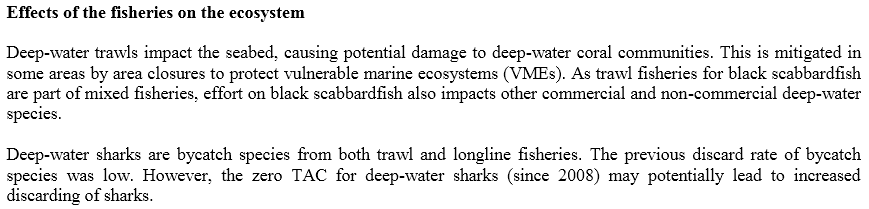 Source: ICES Advice for 2015
Vorher   -  Nachher
before
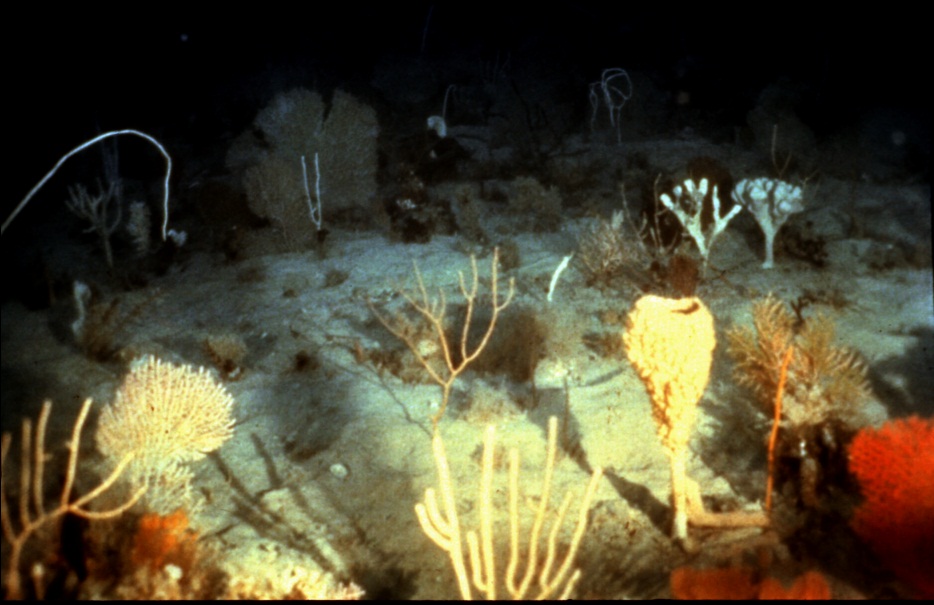 after
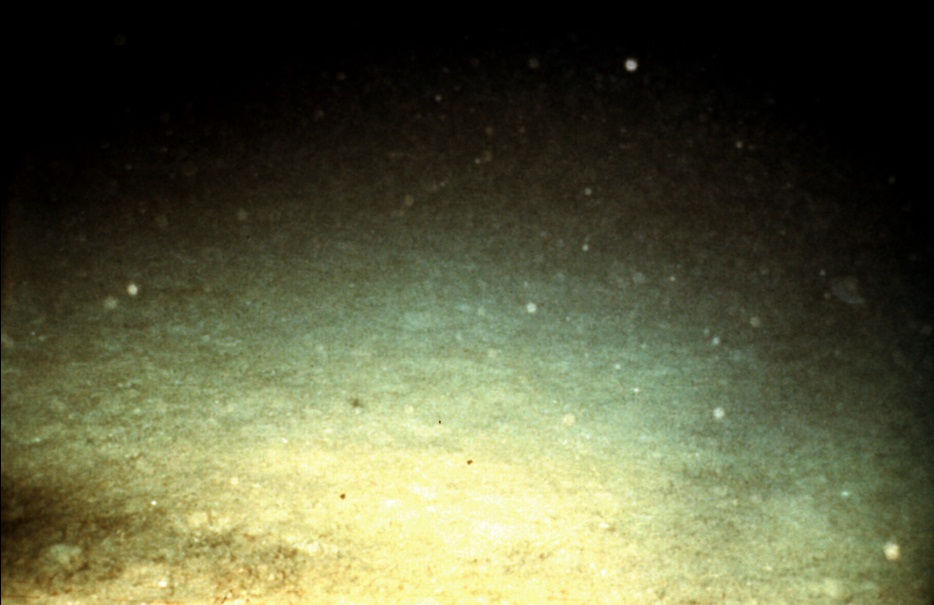 Photos:  Dr. K. Sainsbury, CSIRO
Ökosystem-Service der Tiefsee
Nicht gut verstanden
Invertebraten verarbeitet “Regen” von oben, verhindern Sauerstoffzehrung
Vertikal-Wanderer bringen Nahrung (= Kohlenstoff) von oben nach unten
Permanente Tiefseebewohner fressen die Wanderer und halten CO2 in der Tiefsee 
Störung des Gleichgewichts kann zu weniger CO2-Bindung und zu sauerstoffarmen Zonen führen
Ausbruch von Hydrogen Sulfid
vor der Küste von Namibia
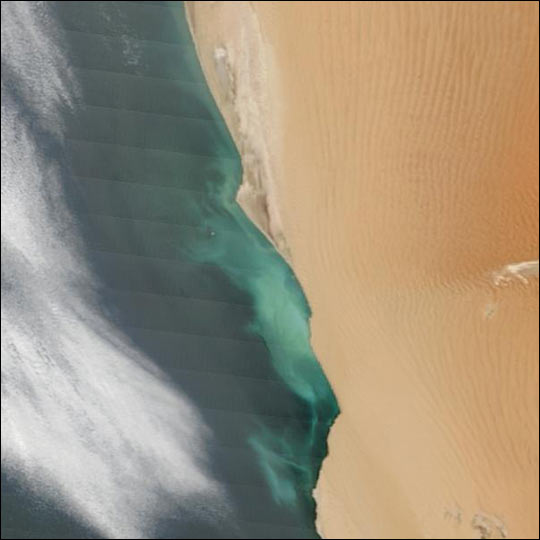 A milky green cloud of water off the
Namib Desert coast of Namibia in 
southern Africa is a tell-tale sign of 
sulfur rising to the surface. The 
yellowish clouds of sulfur come from 
hydrogen sulfide gas produced by 
anaerobic bacteria (bacteria that can 
live without oxygen) at the ocean floor.
http://earthobservatory.nasa.gov/NaturalHazards/view.php?id=12831
Zusammenfassung
Tiefseefische haben geringe Widerstandsfähigkeit 
Tiefseefischerei kann das fragile Gleichgewicht zwischen Produktion an der Oberfläche und Konsumption in der Tiefe stören
Die möglichen Folgen eines gestörten Gleichgewichts sind nicht gut erforscht, umfassen aber gestörten CO2 Transport,  Sauerstoff-mangelzonen und Hydrogen Sulfid Ausbrüche